Поезија за децу Драгана Лукића
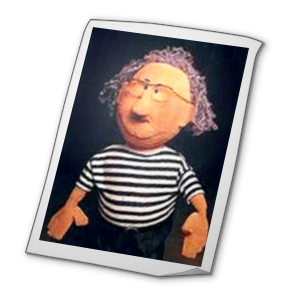 Драган Лукић (1928–2006)
Већ 1946. почео је да објављује своје прве радове.
Песме и приче почео је да објављује у часописима за децу (у Полетарцу, Змају, Веселој свесци итд.).
Године 1952. објавио је своје прве књиге, поеме-сликовнице: Велика трка и Звери као фудбалери.
Уредник програма за децу на Радио Београду
 Водио је емисије за децу на радију и телевизији.
 Писао је песме, приче, романе, драмске текстове...
 Уређивао је часопис „Змај”.
Збирке песама
Како се коме чини (1956)
Из једног џепа (1957)
Како се коме чини (1958)
Овде станују песме (1961)
Мој тролејбус (1962)
Вагон прве класе (1963)
Фифи (1974)
Како расту ногавице (1973)
Од куће до школе (1981)
Гусарева конзерва (1988)
Вожња по граду (1994)
Песниково игралиште (2002)
Романи:
Небодер Ц17
Три гускетара
Бомба у белој кафи
„Први ми је књигу донео отац. Он је био штампарски машинист и волео је књиге, нарочито оне које је сам штампао. (...) Често нам је свима читао наглас и то је било лепо. Тако сам се ја, са својим братом, уз фудбал, уз кликере, уз ‘жмуре’ и терање точка, највише играо књигом. Био сам или продавац новина, или књижар, или штампарски мајстор као мој тата, или уредник неког листа, док једног дана нисам почео да се играм писања...
Ипак, не мислим да сам песник зато што сам се тако играо. Јер човек који песму носи у срцу, једноставно – мора и да је напише. То је нешто што би се увек десило. Чак и да се нисам тако играо књигом, јер то је као што срце у живог човека мора да куца. Тако некако.
Чувао сам књиге које сам добијао. Тако сам успео да створим малу библиотеку књига за децу. Биле су то: песме Чика-Јове Змаја, Чика-Андре, приче Десанке Максимовић, ‘Робинсон Крусо’, ‘Винету’ и ‘Три мускетара’ Сакупљао сам и чувао ’Политику за децу’, ’Мика-Миша’ и ‘Политикин забавник’. Тата ми је то коричио и правио књиге од тога.”
„Књиге сам осећао као живе пријатеље и другове. Умеле су сатима да ми причају. Чинило ми се као да ме држе за руку и воде некуда по свету. Чинило ми се да јунаке из књига познајем као своје другове из улице и школе. Играјући се, често смо, моји другови и ја, живели као свет у књигама.”
Све што је написао – наменио је деци.
 Деца и свет детињства – главна поетска преокупација
 Интимност и саживљеност са дечјим светом
 Разумевање и проницање у психу детета
У Лукићевим песмама пева и осећа дете; као да се песник и не враћа детињству, већ мисли и говори с њим, из њега. 
 Дете из Лукића оглашава се јасно и непосредно; не осећа се раздаљина између песниковог и дечјег ја. 
 Лукић се с дететом отворено поистовећује, прати га на сваком кораку, воли и заступа, и уме да искаже његове жеље, стрепње, радости.
Oптимизам и склоност ка шали и смеху
 Ненаметљива дидактичност
 Способност за сликовито метафорично изражавање
 Поетизовање урбаног света детињства
 На граници између традиционалног и модерног
Успаванка
Кад спава дечак мој,
спавају му и ноге,
у ногама ход,
у ходу пут,
на путу птица.

Кад се пробуди дечак мој,
поскоче му ноге,
у ногама ход,
у ходу пут,
на путу птица.
Нека узме птицу
и нека се игра.

(прочитати и песму „Шта све има у јастуку“)
Дечја песма
Кад порастем бићу, бићу!
Све је моје, све је моје!
Широм срце отворићу
за све ствари што постоје.

(упоредити са песмом „Шта да будем“)
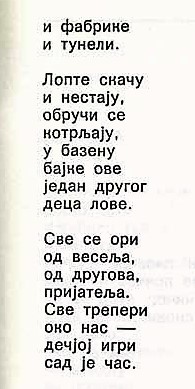 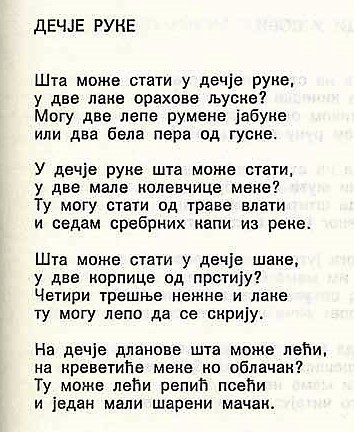 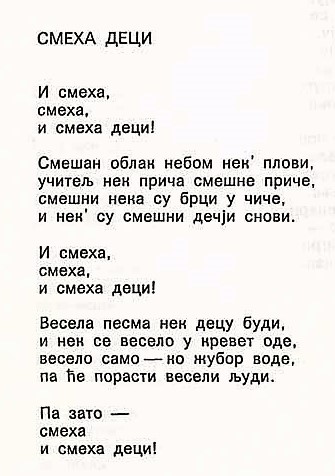 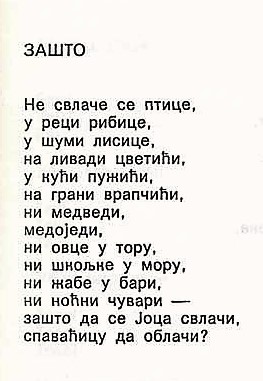 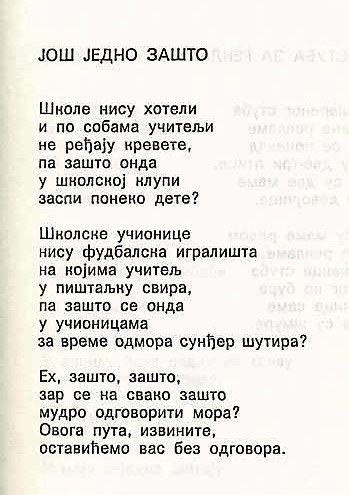 Јунак
Са леве стране
мотри га лав.
Са десне – 
крокодил плав.
Спреда – 
змија га гледа.
Позади – 
тигар њушку глади.
Сам пред њима стоји!
Никог се не боји!

Све је тако јунак био
док их није покупио,
у фиоку оставио.
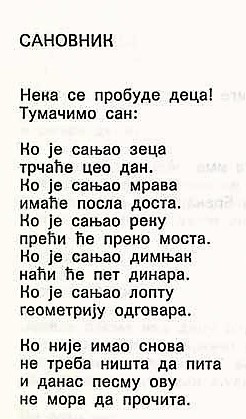 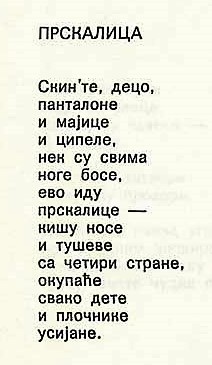 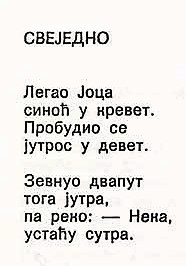 Радознала песма
Шта то ради
припијена за дно мора
шкољка плава?

– Спава.

Шта јежеви морски раде
кад их гледа
неко дете?

– Прете.
Шта рибице мале раде
кад рибари
баце мреже?

– Беже.

А кад ја са стене скочим
шта то каже 
море плаво?

– Браво.
Ко се боји мрака још
Ја сам ноћас мрак чувао,
док га нисам одувао
јутрос с прага.

(А то значи –
од мрака сам јачи.)

Ја сам светлост ноћас био,
над мраком сам стално бдио
све до јутра.

(А то значи –
од мрака сам јачи.)
Јурио сам страшне снове
што кроз црни мрак заплове
све до зоре.

(А то значи –
од мрака сам јачи.)

Храброст ми је таква дана
зато спавам преко дана.
Имењаци
Има код нас једна бака
са три мала имењака.
Она има мачка Жућу,
псето Жућу
и унука Жућу.
Сваког јутра бака ове
имењаке на рад зове.
Мачак мисли:
псето зове.
Псето мисли:
дете зове.
Унук мисли:
мачка зове...
Кад на ручак зове бака
сва три чују имењака.
Мачак каже:
Мене зове!
Псето каже:
Мене зове!
Унук каже:
Мене зове!
Ко да су им зечји краци
зачас стигну имењаци.
Пардон
Срео слон
у шетњи
стоногу
и згази јој
тридесет 
и трећу
ногу.

Учтиво сурлу
подиго слон
и реко:
–  Пардон.

(прочитати и песму „Он“)
Лукић је склон идеализацији топле породичне атмосфере (разлика – песма Шта је отац);
 Виђење дечје љубави према родитељима натопљено је кућном топлином и захвалношћу; из ње зрачи тиха срећа збринутог детињства...
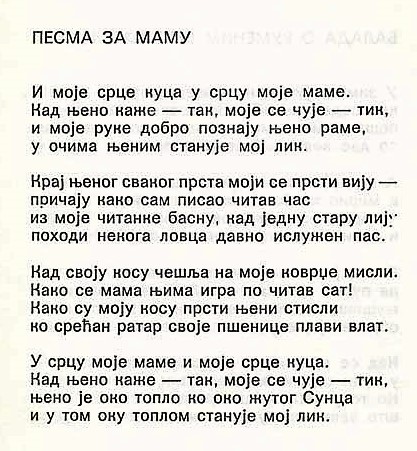 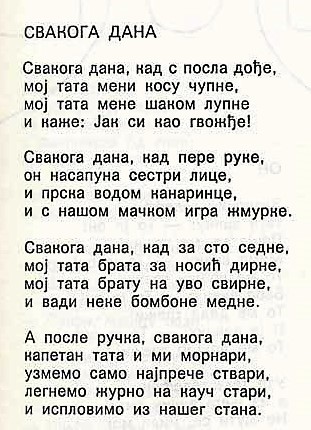 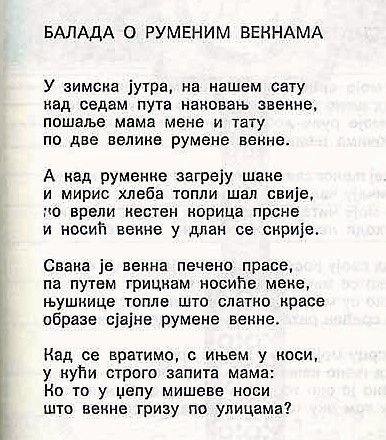 Шта је отац?
Молим вас, реците
отац шта је?
Да ли је отац тата,
или – судија за прекршаје?

Мене отац стално испитује
и жели ово и оно да чује.
И, кад сам у школу пошла,
и кад сам из школе дошла
и зашто је ово овако,
и зашто је оно онако,
и зашто је ово овде – 
зашто оно није онде,
и како сам смела ово,
и како сам смела оно,
и знам ли ја да сам већ велика,
и знам ли ја да више нисам мала,
знам ли ја шта је карактер тврђи од челика,
и знам ли ја пошто је шнала?
И, зашто нисам мислила,
и како нисам пазила,
и шта сам опет згазила,
и како, како,
и зашто, зашто,
и смем ли, смем ли,
и знам ли, знам ли?
Па зато питам
отац шта је.
Да ли је отац тата
или – судија за прекршаје?
„И моја школа и наша кућа, у којој сам провео детињство, налазе се на периферији Београда. Ја то веома ценим. Мислим да се детињство може много лепше и пуније живети на периферији града или у неком малом месту него као заробљеник скучених простора, бетонских ограда и саобраћајних опасности центра града. Центар је, можда, привлачан и користан за одрасле.
Али деци је ипак најлепше у мом крају, на Лекином брду, код последње тролејбуске станице. Довољно је само истрчати из куће и већ си упао у жестоку битку Индијанаца и каубоја, или си једва дочекан бек у тек створеном фудбалском тиму, или си судија похватаним ‘лоповима’. Да си седам пута дечак, не би стигао у све игре – толико их има на Лекином брду.”
„ (...) У Лукићевој поезији доминирају тзв. урбани мотиви. Све оно што чини спољашнје обиљежје живота градске средине: улице и булевари, солитери, градски саобраћај, бензинске станице, тв антене начичкане на крововима и балконима, ријеке људи по улицама и тсл. постаје предмет Лукићеве пјесме. Тај амбијент, виђен оком некадашњег дјечака  с периферије, преломљен је кроз пјесникову призму асоцијација и фантазије и уткан у стихове који одишу свјежином и наивом дјечјег свијета“ (Вуковић 1996: 131).
Александар Вучо је први увео градске мотиве у поезију за децу, али нико пре Лукића није тако доживљено и надахнуто певао о граду.
 Песник градску атмосферу оживљује персонифицираним сликама.
Те слике обогаћене су сликама о предметима и појмовима блиским детету, што ствара наивну поезију о граду сагледану дечјим очима.
 Аутентична поетска слика града, који од јутра до вечери живи на точковима, на улицама које једва чекају да „испрате задњи трамвај до стана”...
„Живим у граду, у великом бетонском лавиринту од кућа, кроз чије се тунеле провлаче тролејбуси, задихани и зајапурени, свирајући градске песме на својим тролама – фрулицама. Тролејбусе осећам као велике и живе играчке које добри шофери навију ујутру у пет сати и које се, на радост деце и корист људи, врте по граду до касних вечерњих часова. Њихове дневне игре и њихове уличне вртешке уносим у песме које казујем деци желећи да децу и тролејбусе спријатељим. Волим уличне светиљке, које намигују мангупски летњој и зимској ноћи и  великом буцмастом уличном сату, који ‘стоји на једној нози и нечујно време вози’”.
„Песма о тролејбусу није написана зато да покаже да тролејбус има четири точка и две троле, већ да се тролејбус осети као један живот који је присутан међу људима и који је оживљен људима у њему, да тај тролејбус живи као што живи брат и сестра, као што живи све живо на овом свету, и да то треба волети и поштовати, ценити и користити.”
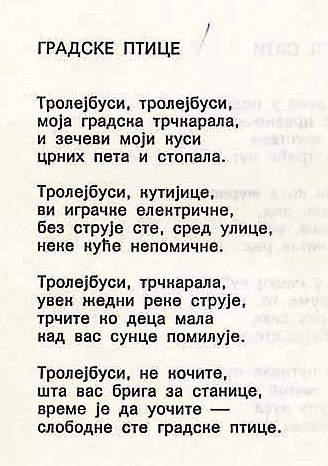 Тролејбус има гумене ципеле
и никад не иде улицом бос,
само је изгледа, негде на некој
станици бучној – изгубио нос.
Тролејбус има црвене образе
а они старији и црни брк.
Стаклене очи његове пазе
на децу, људе, кад пође у трк.

Две танке руке тролејбус носи
дигнуте увис по читав дан,
и тек их негде у поноћ склопи
уморан када стигне у стан.
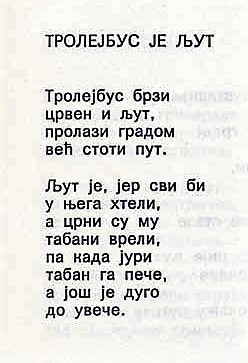 Погледати још и песме: 
„Увек на време“ 
„Градски каубој“ 
„Градски коњ“ 
„Песма за једног шофера“
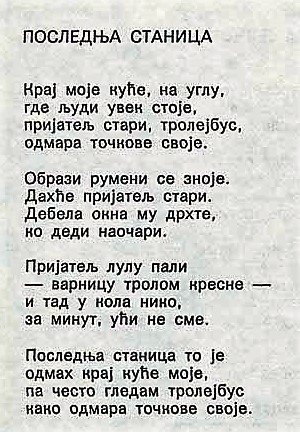 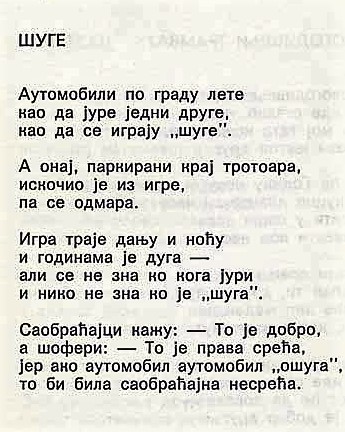 Гостионице за аутомобиле
Бензинске станице су пивнице
за аутомобилски свет.
Ту свраћа „мерцедес“, „шевролет“
и „застава“,
југословенска марка.
Свако попије по бокал-два
као Шарац Краљевића Марка.
Ове гостионице
немају столове
ни столице,
нити келнери носе
блузе беле боје.
Аутомобили су сами
столови и столице
које иду
и које стоје.
Када код бензинске станице,
велике аутомобилске кафане,
десет аутомобила ставе
један другом иза леђа,
кад се десет аутомобила
поређа у једну штрафту,
то личи на караван слонова
који сурлама пију
бензин, уље и нафту.

Бензинске станице су пивнице
За аутомобилски свет.
Кад ожедне, сврате „мерцедес“ и „шевролет“.
Ту се „фића“ тетура од пића.
Улице
Сваке вечери улице многе
отпрате задњи трамвај до стана,
испруже своје уморне ноге,
дуге од једног до другог дана.

Умију улице тамно лице
за прелаз обоје своје стазе,
закрпе капут и ногавице
да сутра по њима људи газе.
Затворе капије и окна снена,
утуле беле светиљке своје
што као лептири без имена
челичним стубом прободени стоје.


А онда ћуте улице многе,
лежећи гледају звезде јасне,
само понеко шаптање ноге
подсети улицу на госте касне.
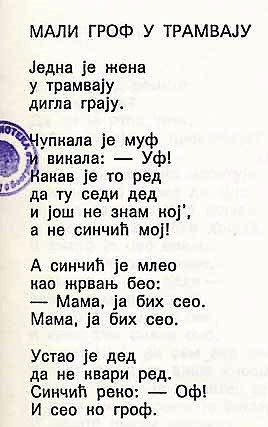 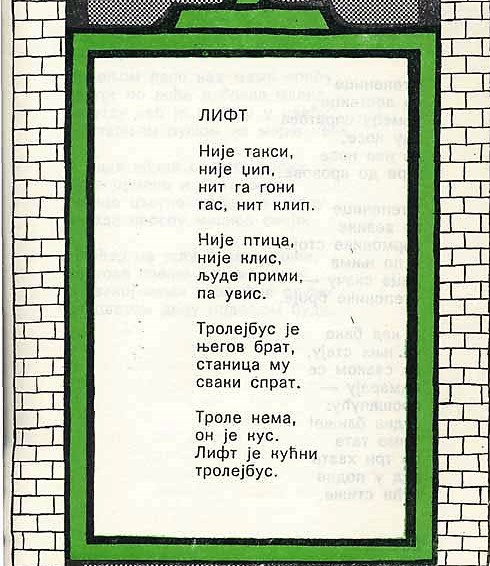 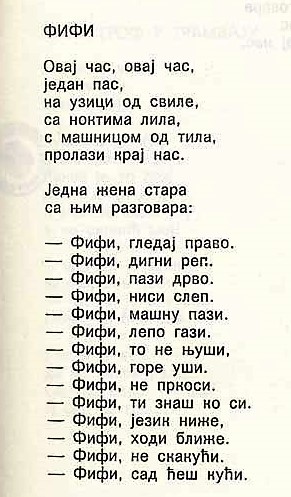 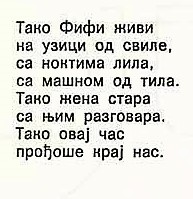 Кад падају кише
У нашем граду кад киша пада
и када мирно дремају баке,
појуре реке низ тротоаре,
зашуме реке уз ивичњаке.

С крова лију водопади
и воду носе улице стрме,
и мале тихе слапове гради
грбаво камење из калдрме.
Тада нестају странице лаке
новина старих. Односе воде:
тетине чланке, приче за баке
и моје маме страницу моде.

Јер, од њих деца бродове праве,
шаљу, не чекајући да им се врате,
и зато воде мирно понесу
дечије лађе папирнате.
Киша пада
Облак у гуњу.
Облак што личи на дуњу.
Облак као брада.
И још таквих двеста
висе изнад града.

За облаке небо
нема више места,
па је свађа честа
и облаци плачу.

А људи из града
кажу – 
Киша пада!
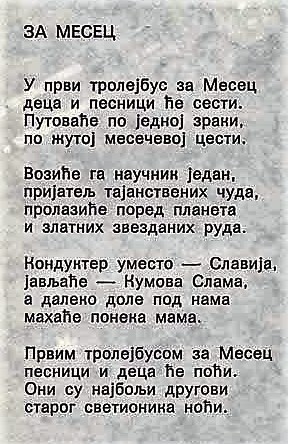 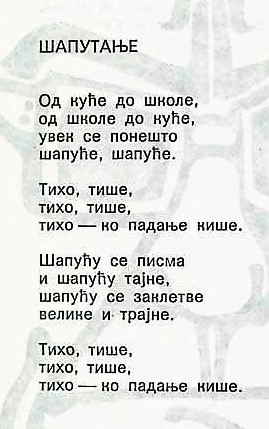 Школе
Школе су велике мирне овце
које окаче велико звонце
па звоне, звоне и децу гоне
у жуте мале авионе.

Школе су велике и добре маме,
стотину деце негују саме,
напамет знају сву своју децу,
и бајке причају о Месецу.
Школе су велики чудни дворци
Које освоје храбри основци
Сваког септембра пушчаном паљбом
И оловкама – дугачком сабљом.

Сваког септембра
кад јесен ступи
по два су борца
у школској клупи.
Учитељу
О, учитељу,
врати ми кликере.

Три каменца
од камена
из пламена
лавине,
 с рамена мермер-планине,
тридесет дана глачана
од три мајстора Брачана;
и три стакленца
обла,
к’о три коленца
на прсту,
к’о три бисерна зрна,
к’о очи срна;
и три сива оловца,
из џепа твога основца,
од три мајстора ливена,
у води сребрној мивена.
Кад три каменца скакућу,
кад три стакленца шапућу,
кад три оловца зазвоне,
све на свету потоне.

О, учитељу,
врати ми кликере.
У свакоме
по један дечак живи
и нису они криви
што данас не знам.
Друг другу
Ко има друга, има све –
и пријатеља, и помоћ у свакој прилици,
и адресу за писма, и гитару за песму,
и још десет прстију када је мало својих десет,
и уво за тајну, и уво за жељу,
и још једне очи, и још једну памет.

Другарство није птица
птица одлети.
другарство није зец
зец је плашљив.
Другарство није пахуљица
пахуљица је лепа, али се истопи.
Другарство није злато
злато се купује.
Другарство није шапутање
шапутање се претвара у јединицу.

Другарство је као храброст војничка,
као часна реч,
као стално сећање на друга.
Друг је само другу друг!
Дечак дечаку!
Девојчица девојчици!
Девојчица дечаку!
Дечак девојчици!

Тражимо себи другове  -
једног,
десет,
читав разред другова.
„Овај момак има стомак“ – емисија за децу
Литература
Н. Вуковић, Увод у књижевност за дјецу и омладину, Подгорица: Унирекс, 1996, стр. 131–135.
 М. Данојлић, Наивна песма, Београд: Завод за уџбенике и наставна средства, 2004, стр. 171–180.
 М. Милинковић, Историја српске књижевности за децу, Београд: Bookland, 2014, стр. 421–430. 
 Р. Животић, Овде станују песме, у: В. Марјановић, М. Ђуричковић, Књижевност за децу и младе у књижевној критици 2, Алексинац, 2007, стр. 125–130.